Kánon umění nových médií. The best of new media art IIM047BLOK 2
Mgr. Martina Ivičič
Teorie interaktivních médií
180916@mail.muni.cz
Podzim 2018
Umelecká avantgarda : Hnutie fluxus
FLUXUS FILMS  (FLUX FILM ANTHOLOGY)
Nam June Paik, Dick Higgins, George Maciunas, Chieko Shiomi, John Cavanaugh, George Brecht, Wolf Vostell, George Landow, Paul Sharits, Ben Vautier

Chris burden: SHOOT 1971
https://www.youtube.com/watch?v=q9Dd5Ze10tQ 
YOKO ONO: CUT PIECE 1964   https://www.youtube.com/watch?v=lYJ3dPwa2tI&t=11s
http://www.ubu.com/film/fluxfilm.html
UmElecká avantgarda : JoHN CAGE
John Cage: I have nothing to say and I´m sayin it.  ---- HOMEWATCH !!!!		
https://www.youtube.com/watch?v=EfP5OMCfiZs
John Cage:  4:33 for piano  (1952) John Cage: 4.33  http://www.youtube.com/watch?v=gN2zcLBr_VM 
Imaginary Landscape No. 1  (1939)
http://www.medienkunstnetz.de/works/imaginary-landscape-1/audio/1/                                         
Imaginary Landscape No. 3 for 6 percussionists  http://www.youtube.com/watch?v=HWGnN_W0EkE 
Imaginary Landscape No. 4 ,12 radios (1951)   http://www.youtube.com/watch?v=51zT2qX10FA 
WATER WALK: https://www.youtube.com/watch?v=SSulycqZH-U   
John Cage: HPSCHD : Computer-generated sound tapes
http://www.youtube.com/watch?v=t_hTxJpWITw
Dick Higgins: partitúry
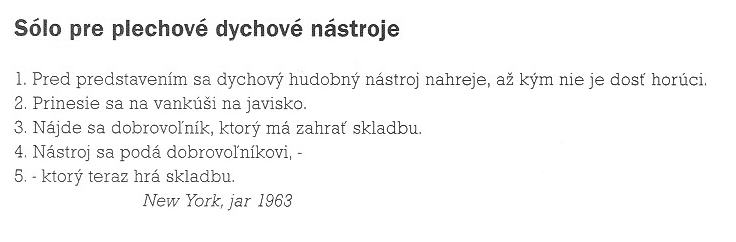 Partitúra pre dvoch interpretov a klavír
Sadnite si ku klavíru.
Interpret č. 1  sa doširoka usmeje
Interpret č.2 pozoruje spoluhráčov úsmev
Nech sa zuby interpreta č. 1 stanú notovým zápisom
Interpret č. 2 zahrá na klavíri skladbu na základe tohto notového zápisu
COMPUTER ART
Cybernetic Serendipity (1968)
https://www.youtube.com/watch?v=n8TJx8n9UsA  then
https://www.youtube.com/watch?v=oSwovB28B34   now
Charles Csuri: Hummingbird 1967 https://www.youtube.com/watch?v=tpCMOgpx70M 
John Whitney: Permutations 1968  https://www.youtube.com/watch?v=kdYxJ85RSds
Michael Noll: Computer Generated Ballet 1965
https://www.youtube.com/watch?v=-dXQIUEwEGQ 

Frieder Nake : 'Hommage à Paul Klee 
                           13/9/65 Nr.2', 1965
GEORG NEES
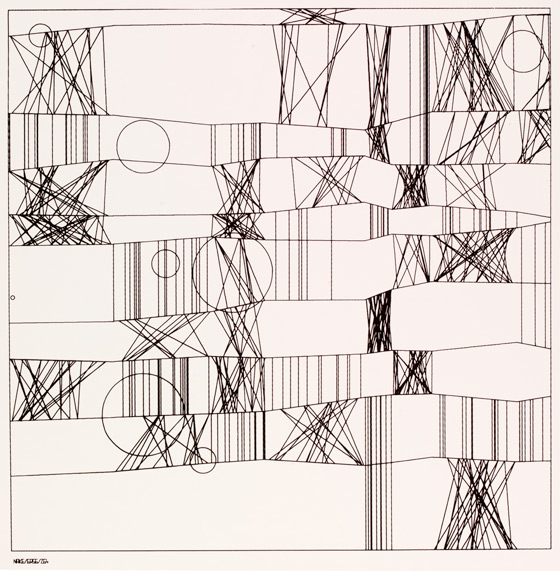 POČIATKY VideoartU
Nam June Paik : Lessons from the VideoMaster, http://ubu.com/film/paik_master.html
Nam June Paik : NYC 2009   retrospektívna výstava
TV SCULPTURES:   http://www.youtube.com/watch?v=Ra-OU33n434&feature=related
NJP: PIANO: http://www.youtube.com/watch?v=8XcoJEBXm90 
NJP: Electronic Superhighway:  http://www.youtube.com/watch?v=3rPZYGuCFdw&feature=related
VIDEO FLAG:  http://www.artelectronicmedia.com/artwork/video-flag-y
NJP: VENUS
https://www.youtube.com/watch?v=hP03QNPvs80 
 Nam June Paik - Videofilm Concert (1965 
https://www.youtube.com/watch?v=VEAUjFLSqXY
Wolf Vostell
Sun in your head
https://www.youtube.com/watch?v=IJcOQ5FAlGw

'9 No – Dé-coll/ages) - 14 September 1963  in nine different locations in Wuppertal, and was organized by the Galerie Parnass 

Wolf Vostell Elektronischer dé-coll/age Happening Raum 1968
https://www.youtube.com/watch?v=XzGsVbSdD3k
Intro: https://www.youtube.com/watch?v=Ylow_1ytoiE 
Woody Vasulka: Virtuální houbaření. Iluminace, 2006 DVD
Lenka Dolanová, Dialog s démony nástrojů - Steina a Woody Vasulkovi, Prague: Nakladatelství Akademie múzických umění / Mezinárodní festival dokumentárních filmů Jihlava, 2011. 208 pages.
Steina Vasulka ubu.com: http://www.ubu.com/film/vasulka_calligrams.html
http://www.vasulka.org/Videomasters/MA_index.html   VIDEOARCHÍV